Проект:«Дикие животные наших лесов»
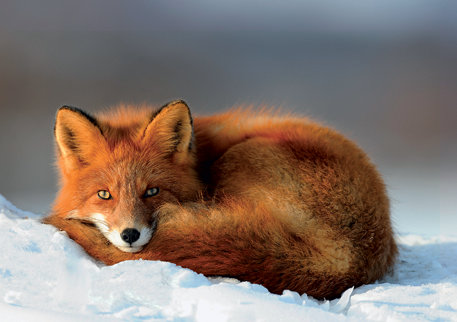 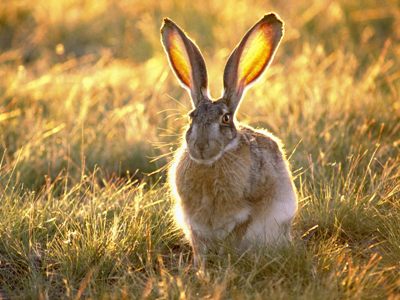 МБДОУ ЦРР № 188
Участники проекта:

Дети средней общеобразовательной группы №2
Воспитатели: Патрушева Зоя Евгеньевна
Родители
Продолжительность проекта:2-х недельный (с 15 -30 октября)
Вид проекта : творческий
Цель:
1.Развивать устойчивый познавательный  интерес к диким животным,как к живым существам.
2.Создать в группе условия для расширения представления о животных
3.Привлечь родителей к более тесному сотрудничеству в проектной деятельности.
Задачи:
1) Дать представления о диких животных лесов России, их образе жизни, питании, жилищах, о том, как готовятся к зиме животные в лесу.
2) Обогатить словарь за счет имен существительных (дупло, берлога, логово, нора); имен прилагательных (колючий, лохматый, неуклюжий, хитрый, злой, голодный); глаголов (прятаться, охотиться, притаиться, выглядывать и др.)
3) Развивать связную речь через составление описательного рассказа о животных.
4) Воспитывать желание оказывать помощь животным.
Актуальность:
Дети в недостаточной степени имеют представление об образе жизни, повадках, питании и жилищах диких животных наших лесов; о том, как они готовятся к зиме в лесу.
Приемы работы:
Основные направления реализации проекта:
1) Познание: «Дикие животные наших лесов»;
2) Драматизация сказки «Теремок»;
3) Чтение художественной литературы. В. Бианки «Как звери готовятся к зиме».
4) Домашнее задание для детей и родителей – совместное рисование (разукрашивание) в нетрадиционной технике животного леса с составлением описательного рассказа о нем.
5)художествено - продуктивная деятельность(лепка)
«ежики в лесу»
Предварительная работа
1) Подбор иллюстративного материала по теме, настольно – печатных игр, дидактических игр, игрушек диких животных, материалов для игр.
2) Подбор методической литературы, художественной литературы для чтения, загадок по теме, аудиозаписей
«Составление описательных рассказов об игрушках» (дикие животные)
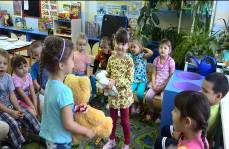 Драматизация сказки «Теремок»
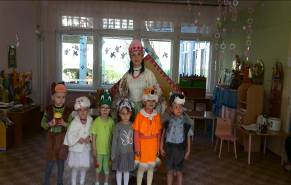 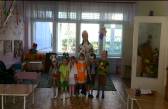 Оформление выставки «Животные леса»
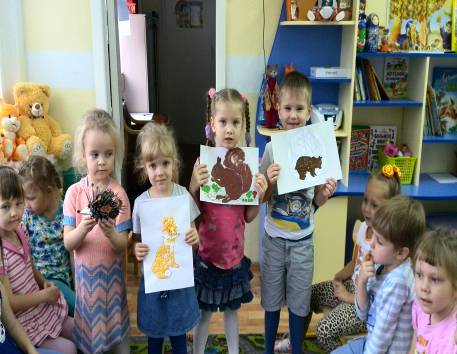 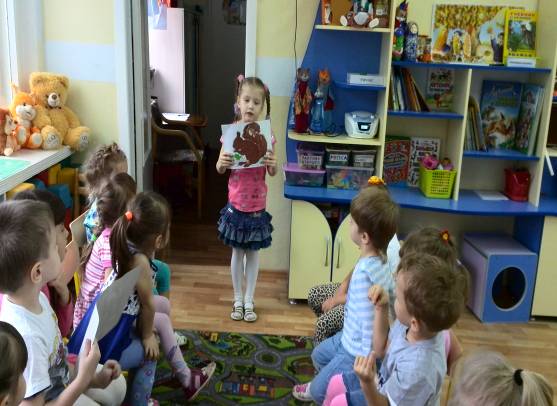 художественое творчество (лепка)
«ежики в лесу»
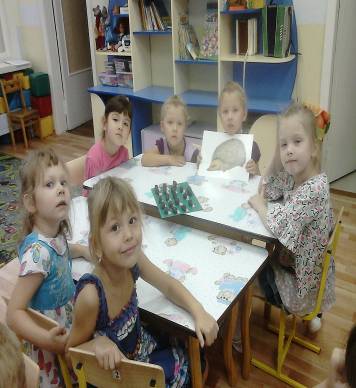 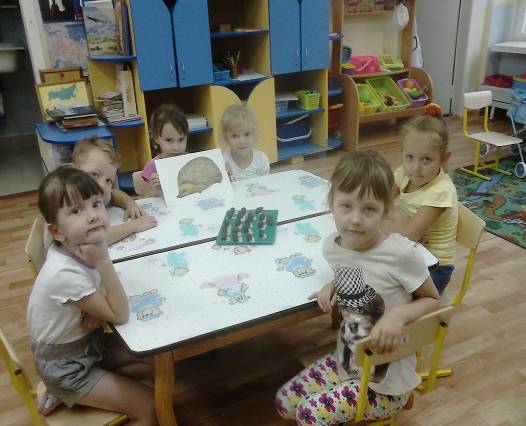 Ознакомление с художественной литературой
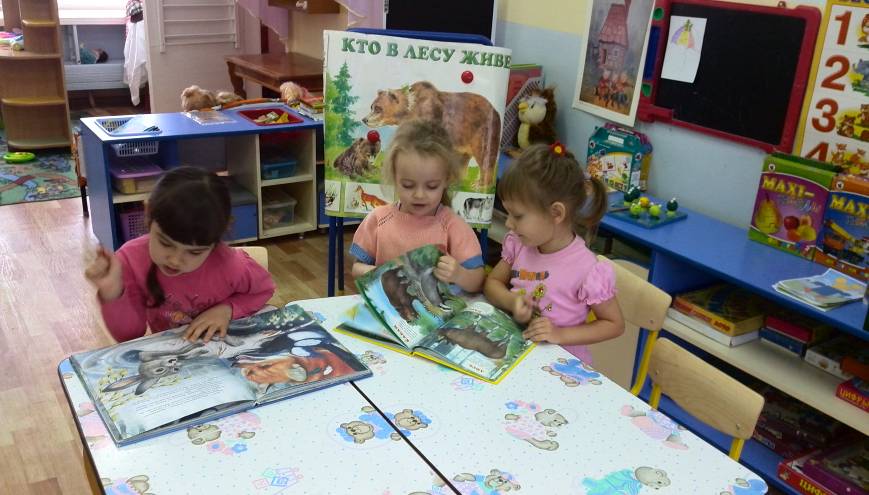 Дидактические игры «Кто где?», «Кто спрятался?»
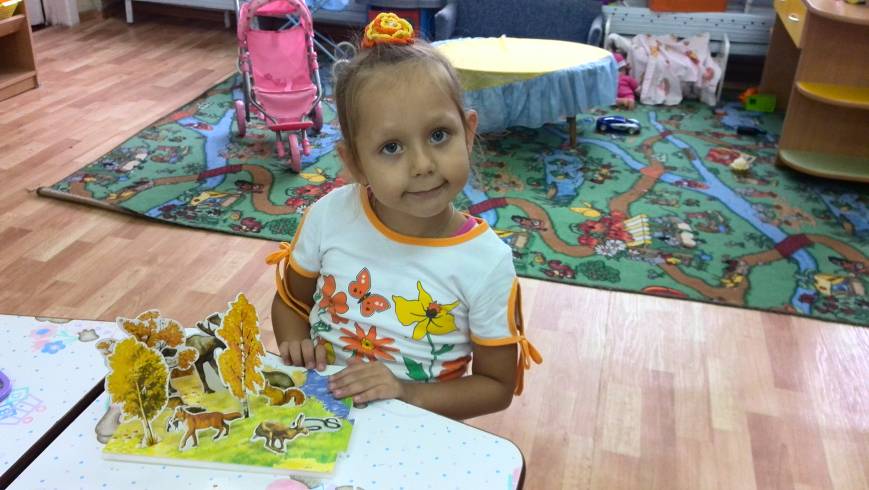 Собирание пазлов
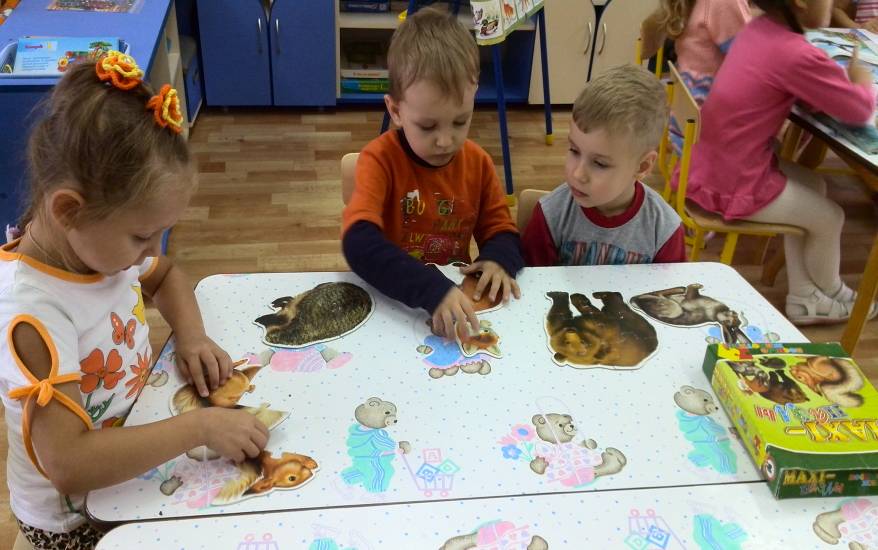 Собирание животных с помощью блоков Дьенеша
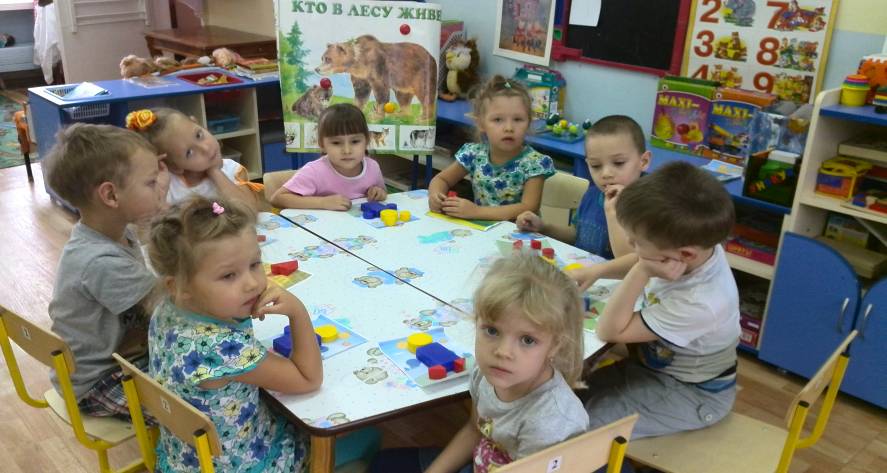 Рассказывание по картине
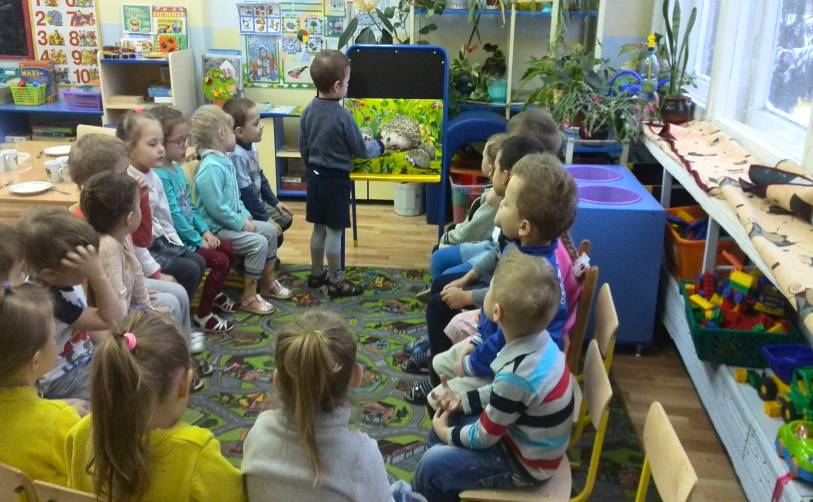 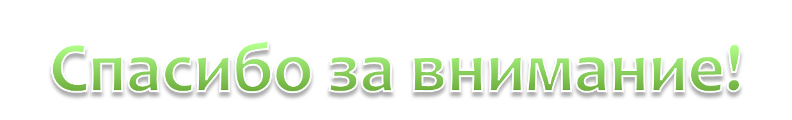